IAB Involvement in ERCs:
Assessing and Strengthening the Role
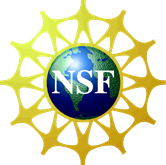 Survey Methodology
Surveymonkey used to collect and analyze data.
Separate surveys for IAB members and Center Directors.
Surveys distributed thorough center ILO’s
Responses associated with ERC Technology clusters (sub-analysis underway)
Names of respondents were not captured
Data analysis is descriptive
All data collected, along with results of today’s discussions, will be complied in a report to NSF
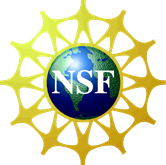 2012 ERC Annual Meeting
Demographics
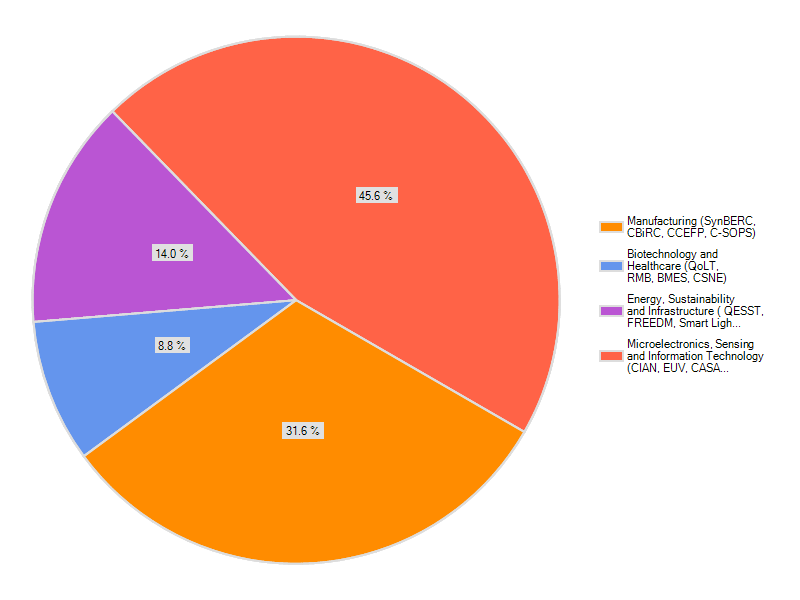 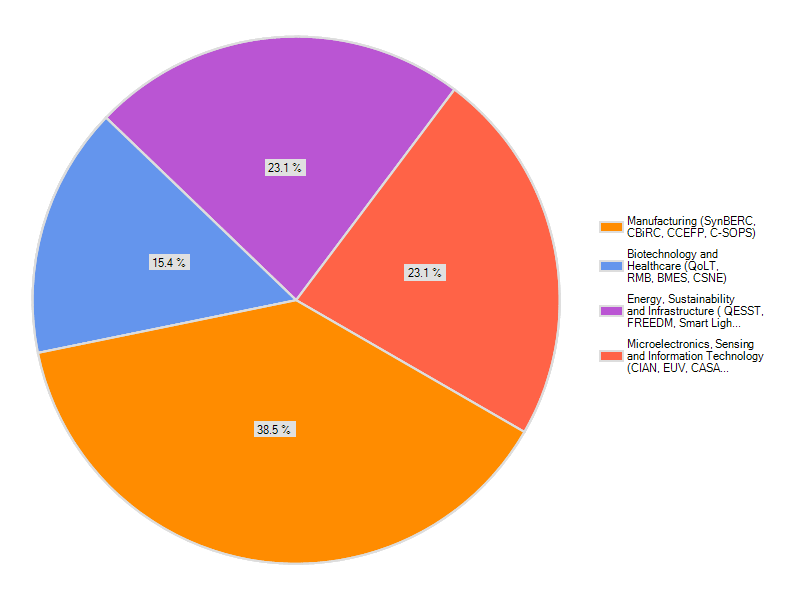 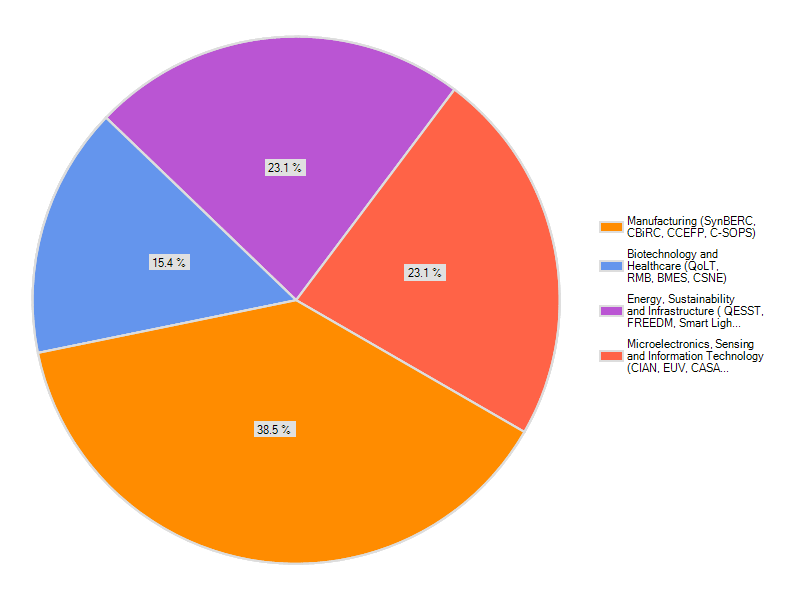 IAB Member Responses
n = 57
Center Director Responses
n = 13
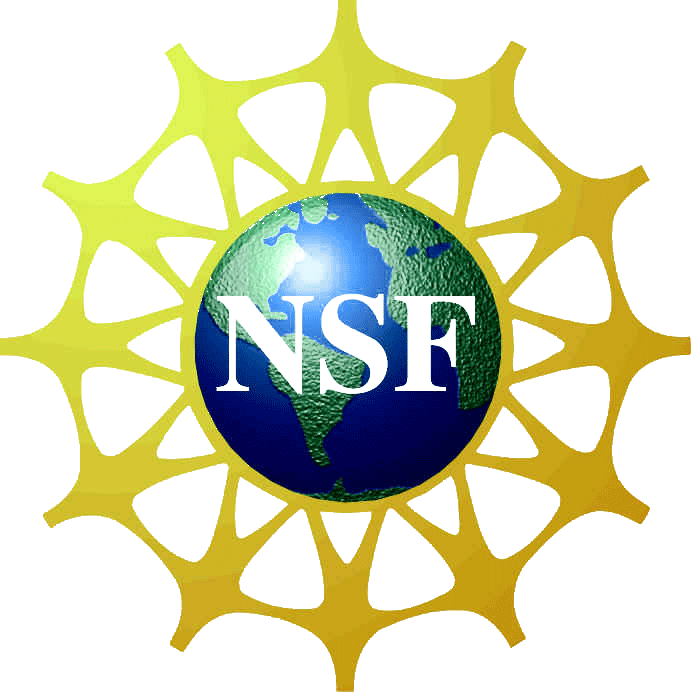 2012 ERC Annual Meeting
Equal Split Between Large and Small Business Respondents
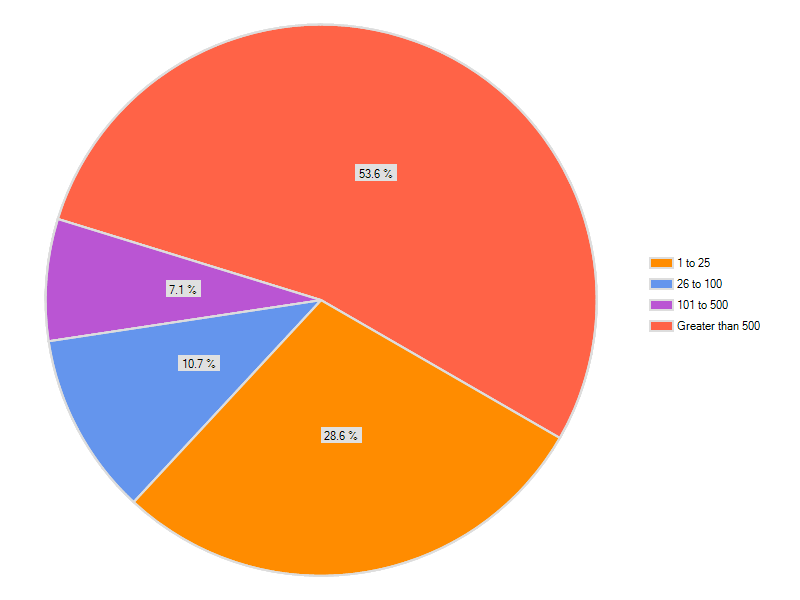 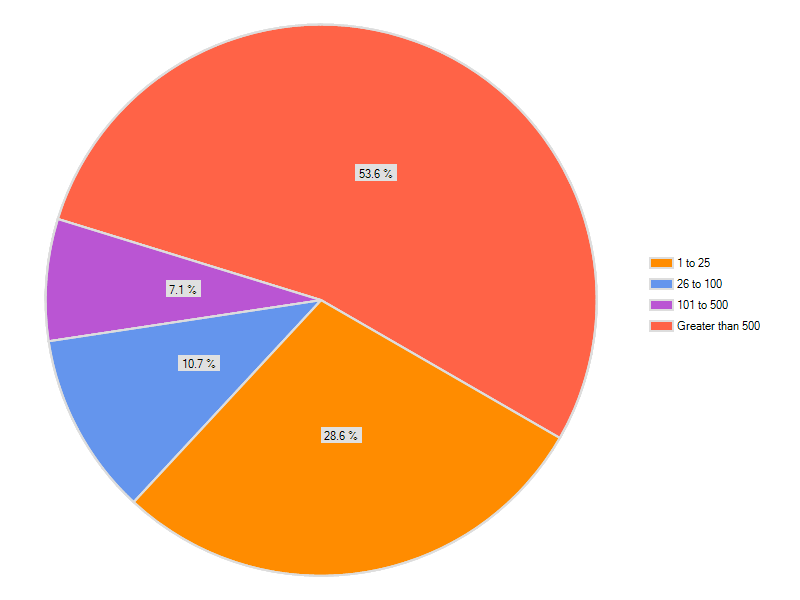 n = 57
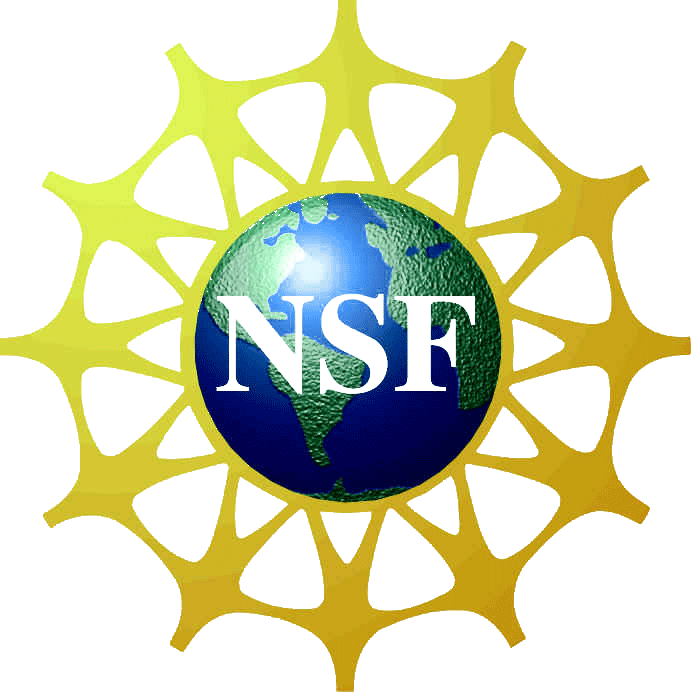 2012 ERC Annual Meeting
ERC – IAB Model Successes
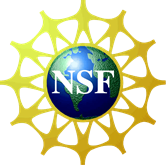 2012 ERC Annual Meeting
IAB Member Expectations
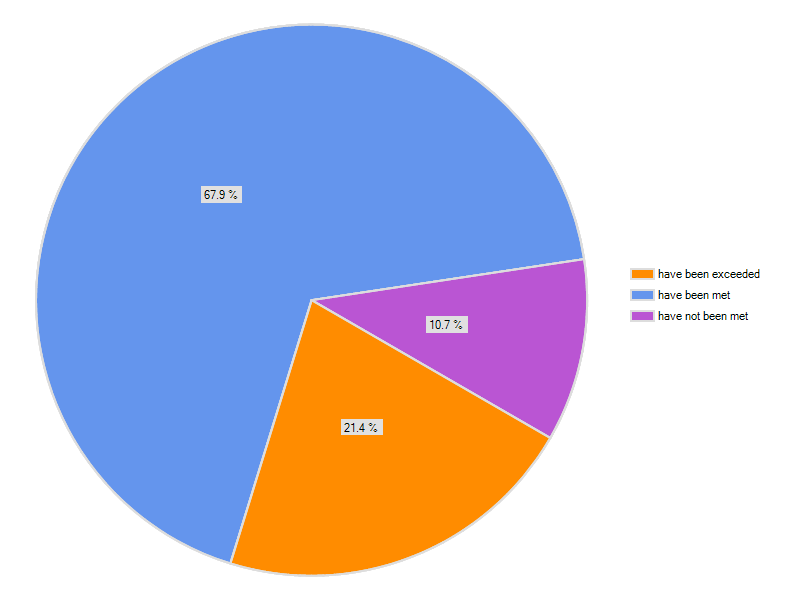 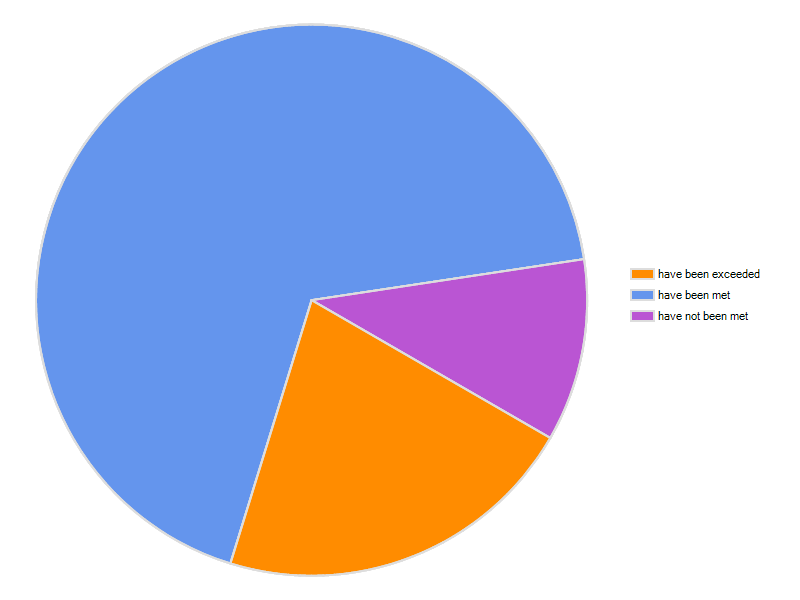 n = 56
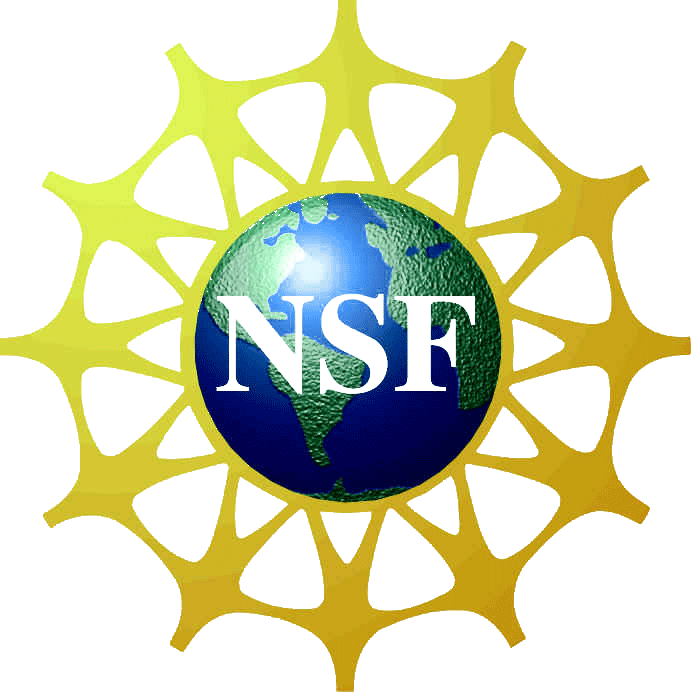 2012 ERC Annual Meeting
IAB Model Strengths
The IAB keeps the focus on research that addresses important problems in industry. It gives industry input into how best to direct the NSF funding. I wish the NIH had similar programs. 
IAB participation improves the chances that the technology will transition to industry and will be producible
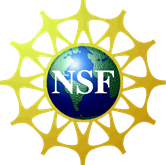 2012 ERC Annual Meeting
IAB Model Strengths
It brings together scientists / engineers from a number of competing companies, along with the academic groups, and leverages the resources & expertise of all to advance technology.
Multidiscipinary research in a complex emerging field.
Ability to work on pre-competitive research
Less reinvestment for young researchers or students to join industry
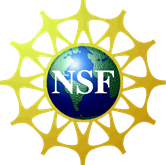 2012 ERC Annual Meeting
Value Returned
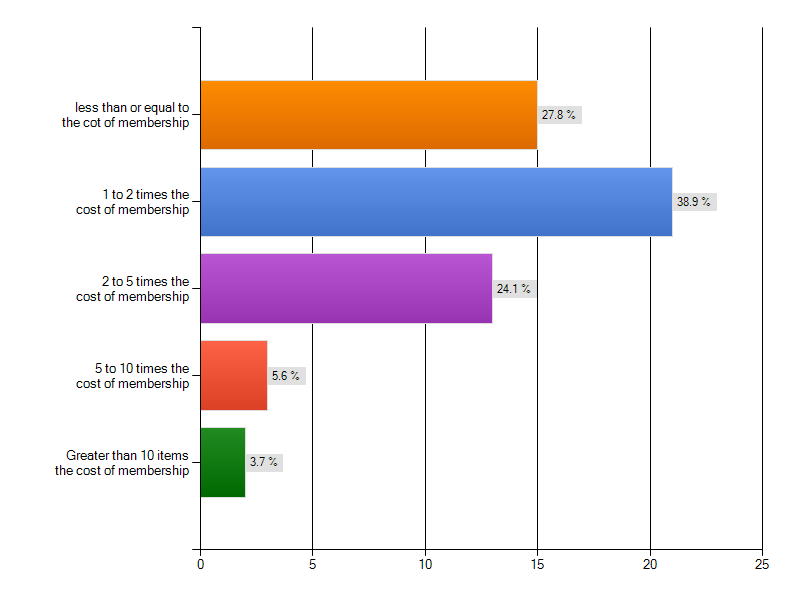 n = 54
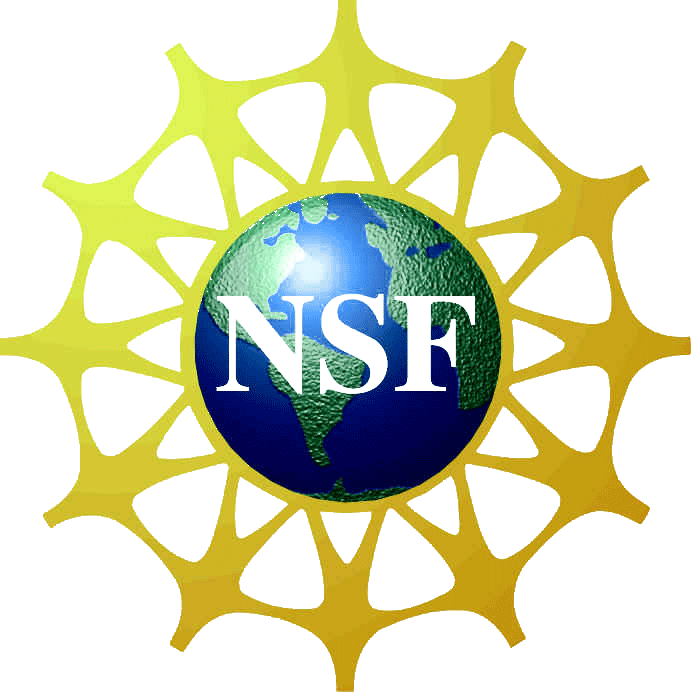 2012 ERC Annual Meeting
Examples of Value Gained by IAB Member Companies
Joint development activities, recruits
Our number one product has had its future direction defined by developments that have taken place within the ERC.
 We found a great hire that we would probably have to have paid recruiting fees on
Secured SBIR together
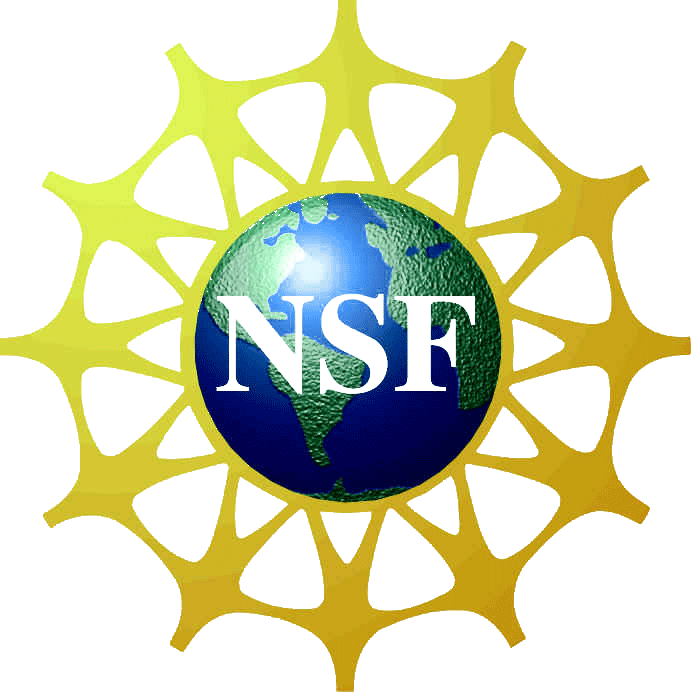 2012 ERC Annual Meeting
IAB Membership Adds Value to Centers
Pursue small development projects to help advance/vet some premature technologies towards/for commercialization.
Support our industrial outreach efforts
Expand educational outreach and support for special ERC projects (testbed expansion)
Increase the number of students and postdocs that are funded
Hold workshops on specific topics
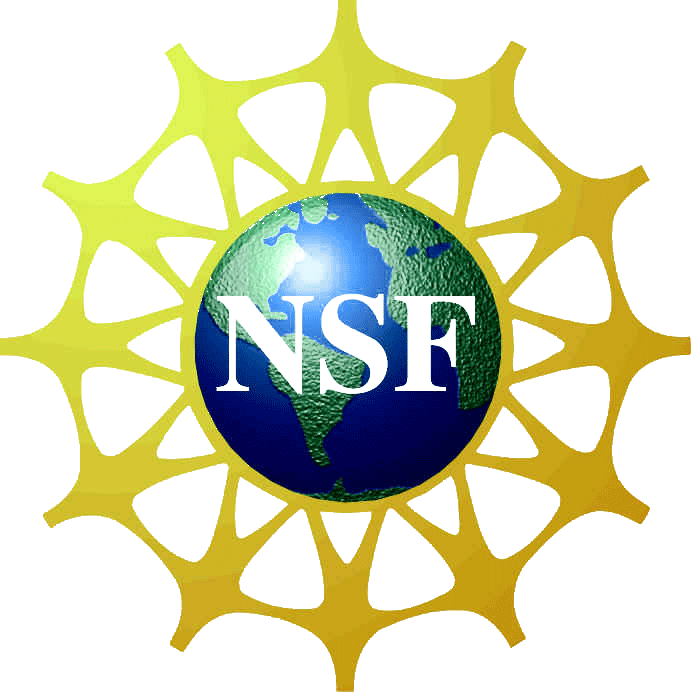 2012 ERC Annual Meeting
ERC-IAB Opportunities
Additional Avenues of Engagement?
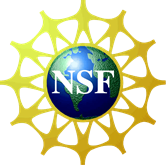 2012 ERC Annual Meeting
Three Most Important Factors Influencing Decision to Join IAB
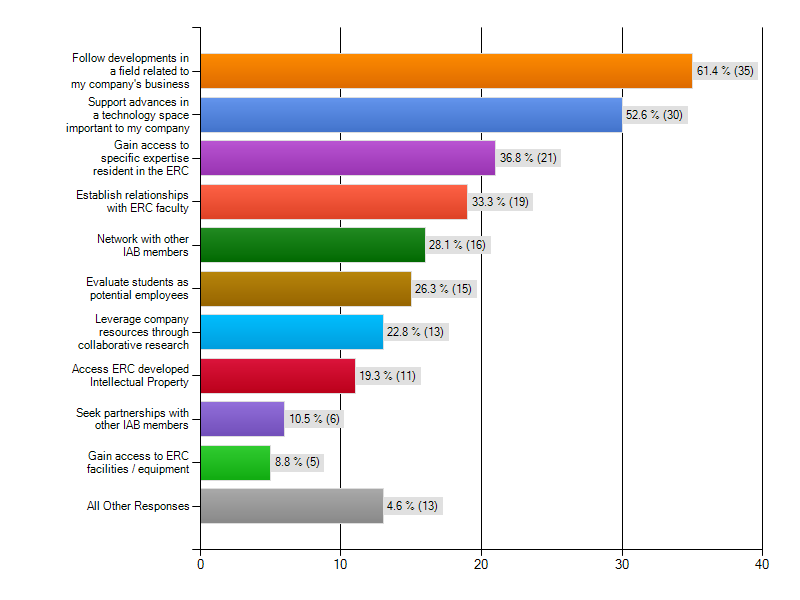 n = 57
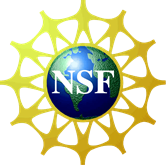 2012 ERC Annual Meeting
Single Most Important Factor Influencing Decision to Join IAB
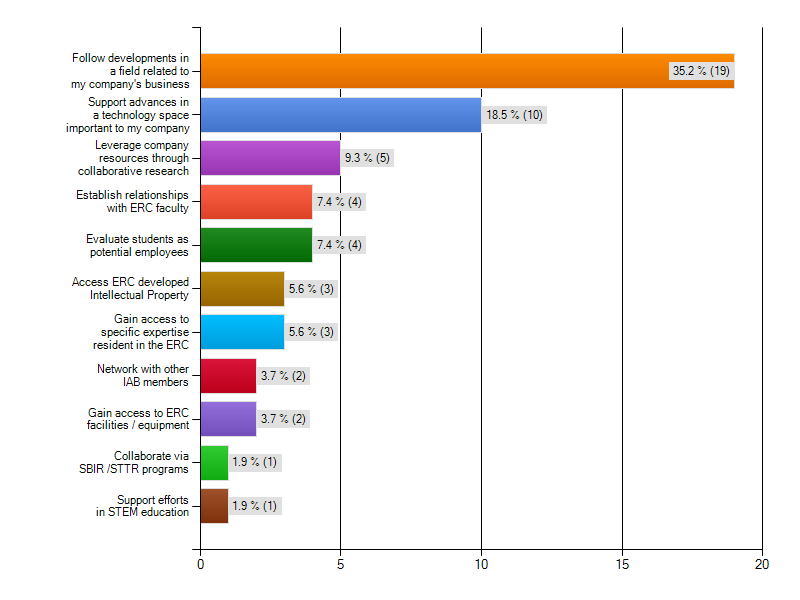 n = 57
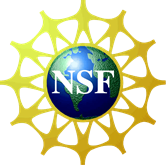 2012 ERC Annual Meeting
Single Most Important Factor Influencing Decision to Join IAB
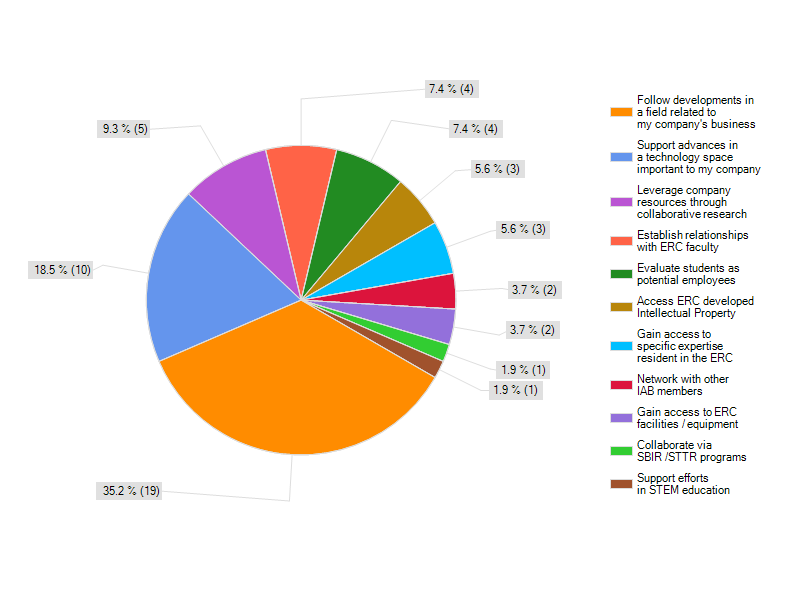 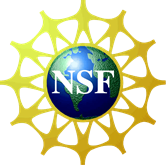 2012 ERC Annual Meeting
Additional Opportunities for Engagement with ERC’s
Leverage Corporate Research Dollars through Collaborative Research?  Project Championship?

Improved Access to IP?

Collaboration between IAB Members?

Are there barriers to these types of interactions 
that that could be addressed through modifications 
to the ERC-IAB Model?
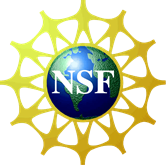 2012 ERC Annual Meeting
ERC-IAB Opportunities
Technology Road Mapping 
Center Sustainability
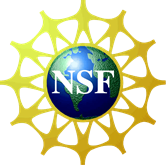 2012 ERC Annual Meeting
Three Areas in Which the IAB Has Added the Most Value to My Center
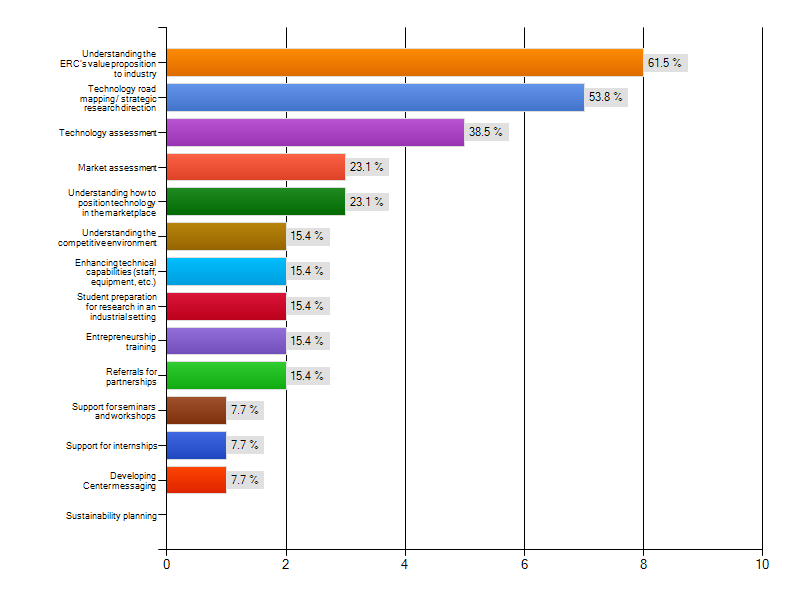 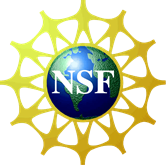 2012 ERC Annual Meeting
Single Area in Which IAB has Added the Most Value to My Center
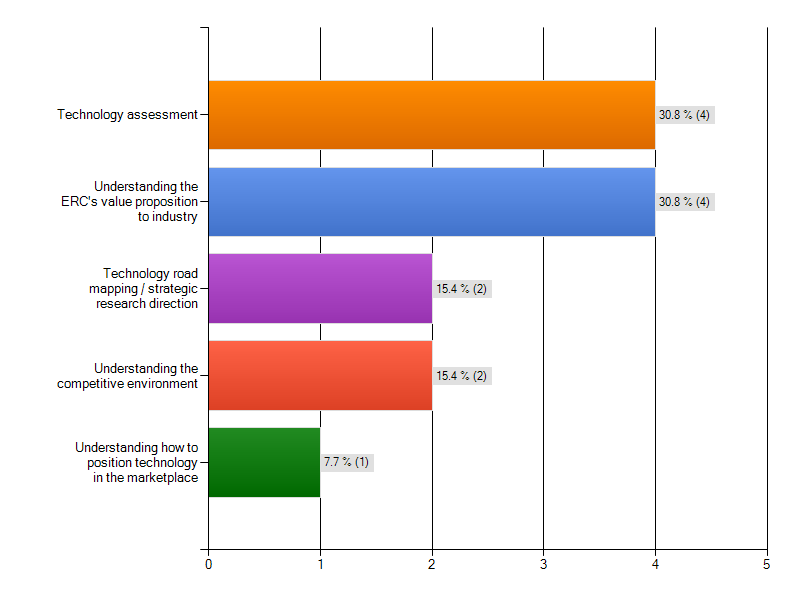 n = 13
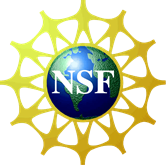 2012 ERC Annual Meeting
Three Most Important Areas Where Additional Guidance Would Aid ERC
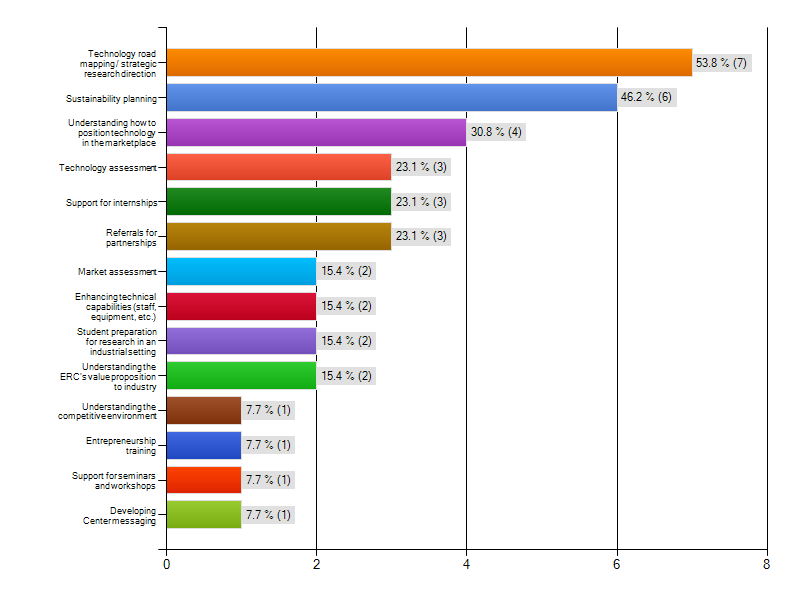 n = 13
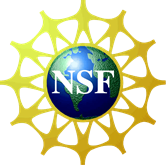 Single Most Important Area Where Additional Guidance from IAB is Needed
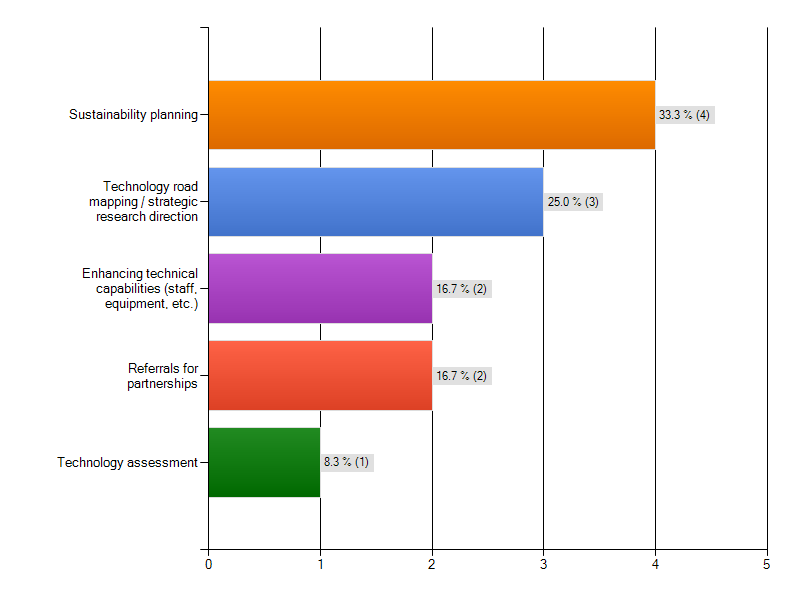 n = 13
n = 13
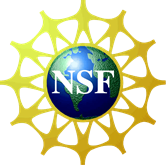 IAB and Center Sustainability
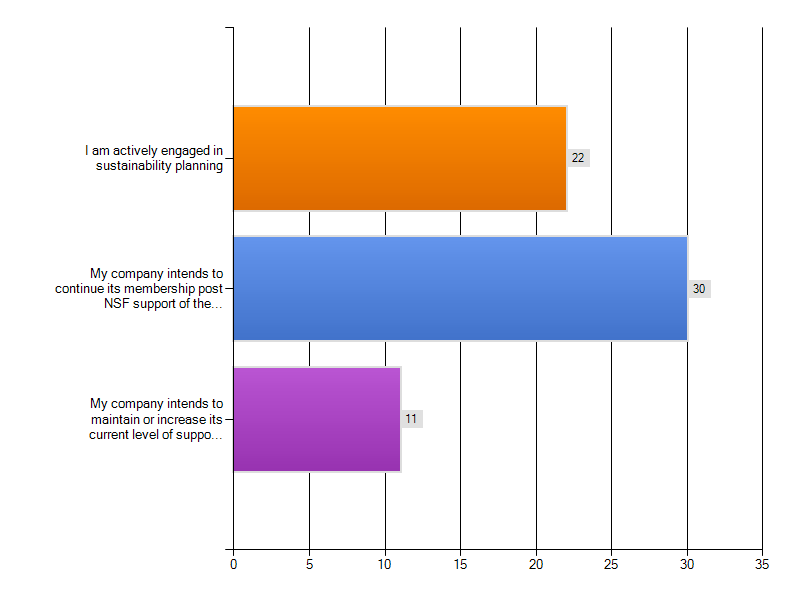 n = 50
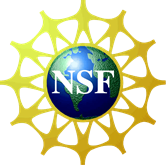 Opportunities for Additional Guidance
Technology Road Mapping and Sustainability Planning:
Timing in the life of an ERC? 
Overlap?
Graduated Centers:  Best Practices for Sustainability?

What avenues would best provide the guidance 
that ERC Center Directors seek?
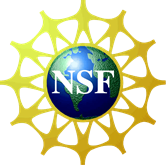 2012 ERC Annual Meeting
ERC-IAB Opportunities
IAB SWOT Analysis
2012 ERC Annual Meeting
SWOT:  IAB Responses
2012 ERC Annual Meeting
SWOT: Center Director Responses
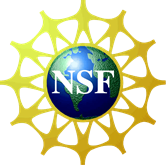 2012 ERC Annual Meeting
The Most Useful Guidance From My IAB Members is Provided:
Ranking: 1 to 6, with 1 being most useful
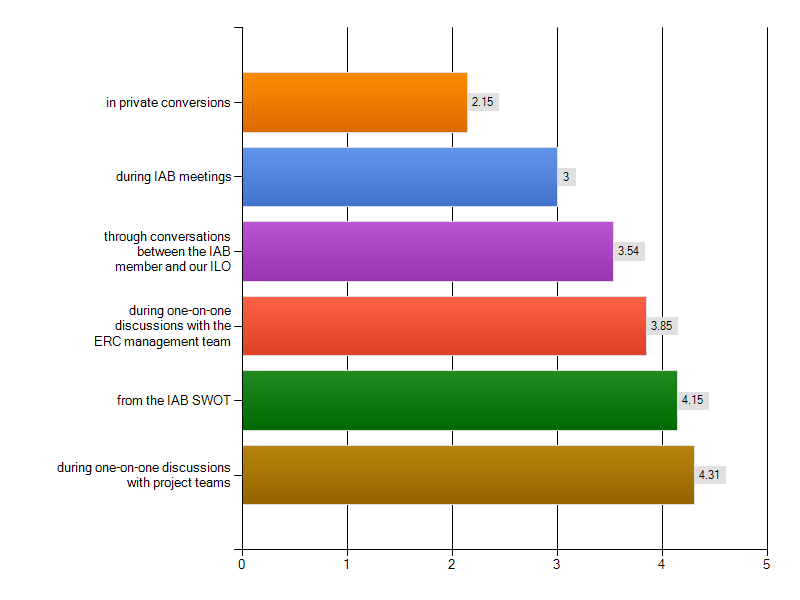 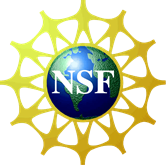 2012 ERC Annual Meeting
IAB Member Comments
Typically during discussions related to SWOT analyses, a group of consensus' are reached on disparate topics. Sometimes there may be two or more  different views expressed on a single topic, with the group dividing into "camps". I think it is important in such cases for the SWOT analysis to make sure the ERC gets the full range of views expressed on that specific issue. 

Increase site visit period to 18-24 months
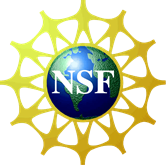 2012 ERC Annual Meeting
Center Director Comments
SWOT too generic, would benefit from focusing on potential commercial applications of specific ERC technologies

Drop the SWOT analysis exercise

What opportunities exist to improve the 
value of the IAB SWOT ?  What metrics should be applied in evaluating the ERC-IAB interaction?
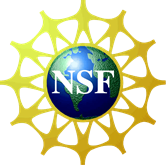 2012 ERC Annual Meeting